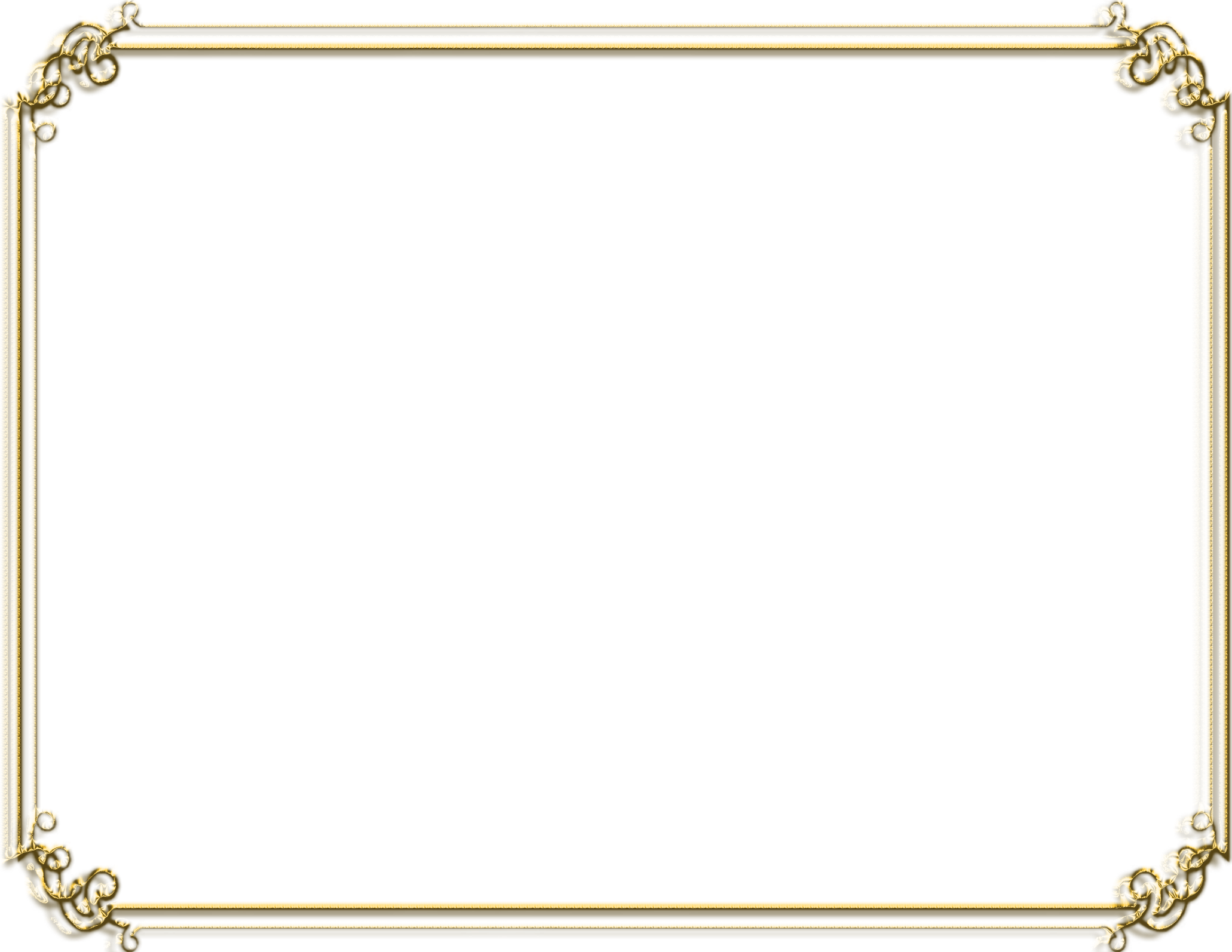 «Повышение учебной мотивации обучающихся как средство повышения эффективности познавательного процесса»
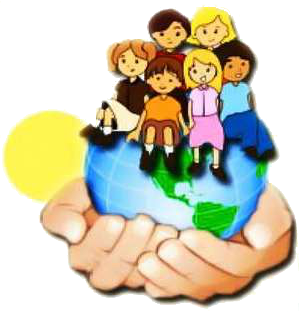 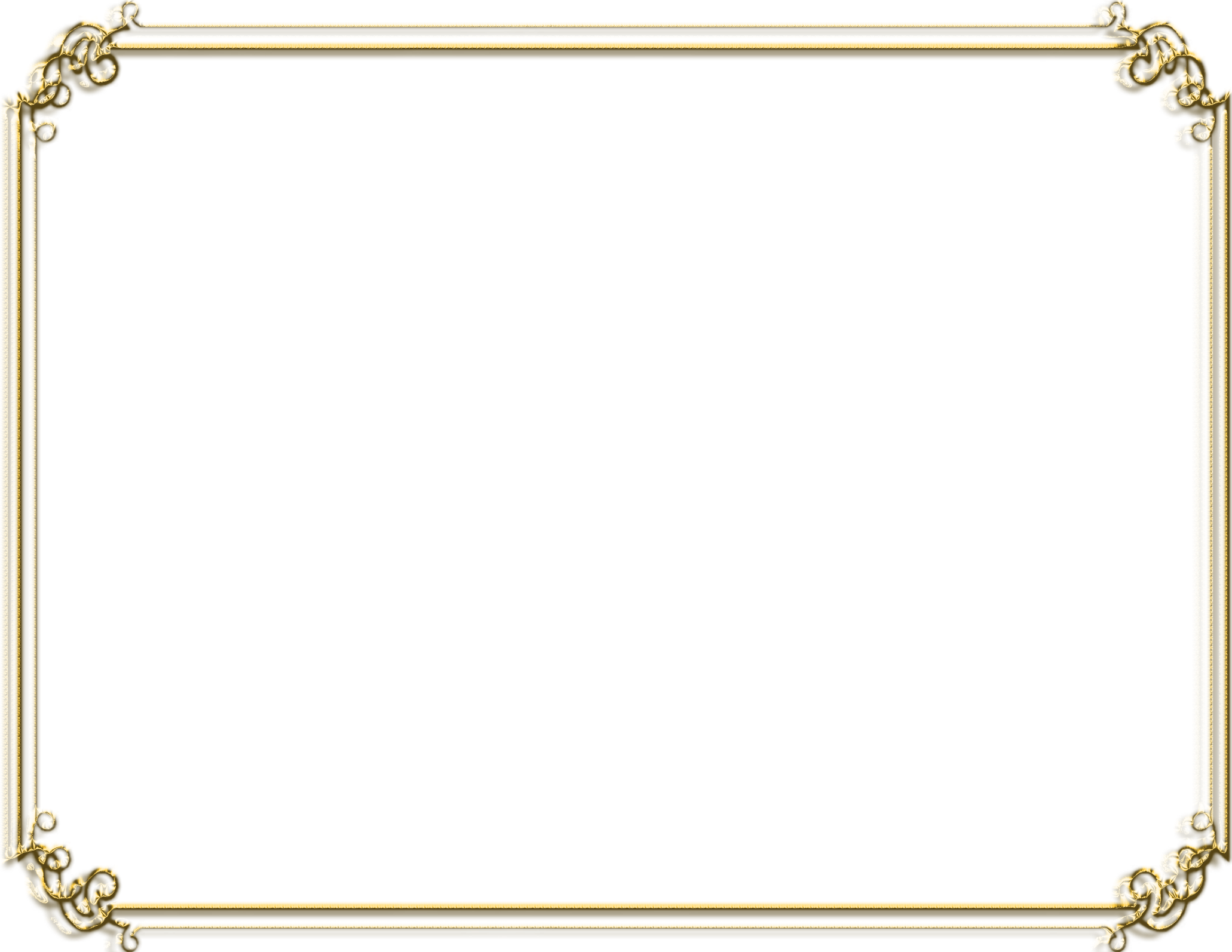 «Все наши замыслы, все поиски и построения превращаются в прах, если у ученика нет желания учиться»
В. А. Сухомлинский
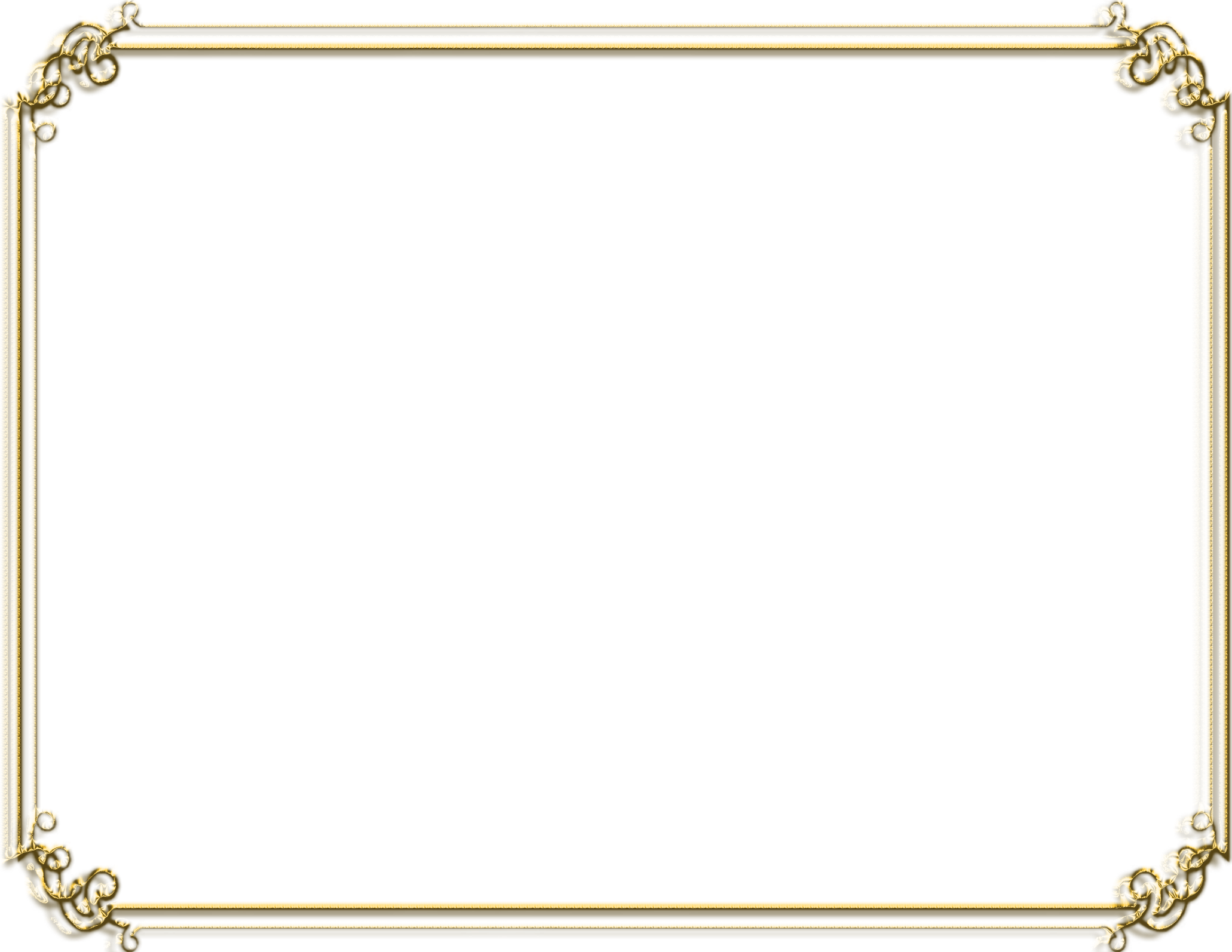 На занятии работают двое – педагог и обучающийся, и только правильно организованная работа может побуждать обучающегося заниматься.
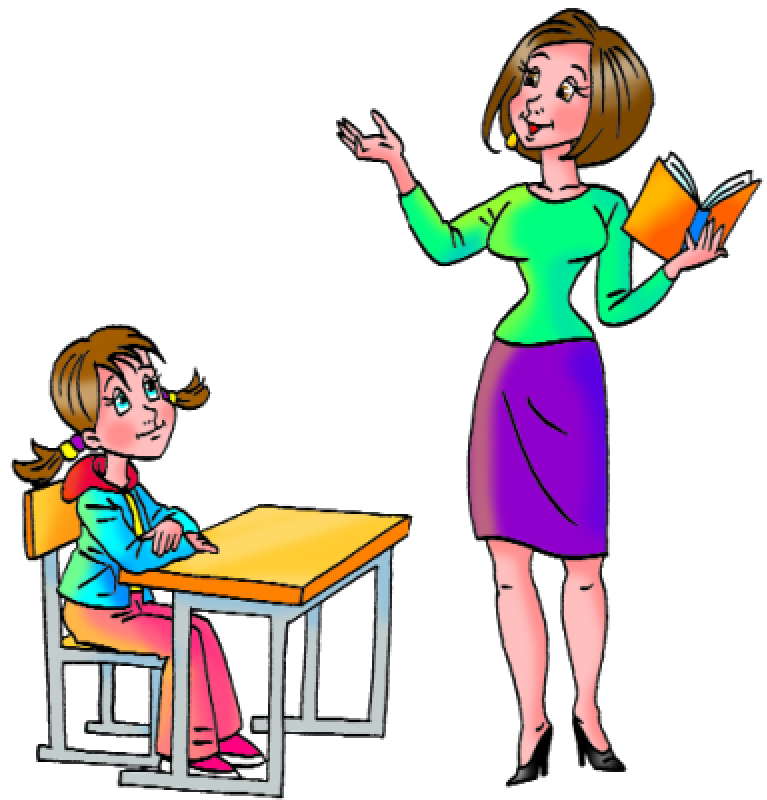 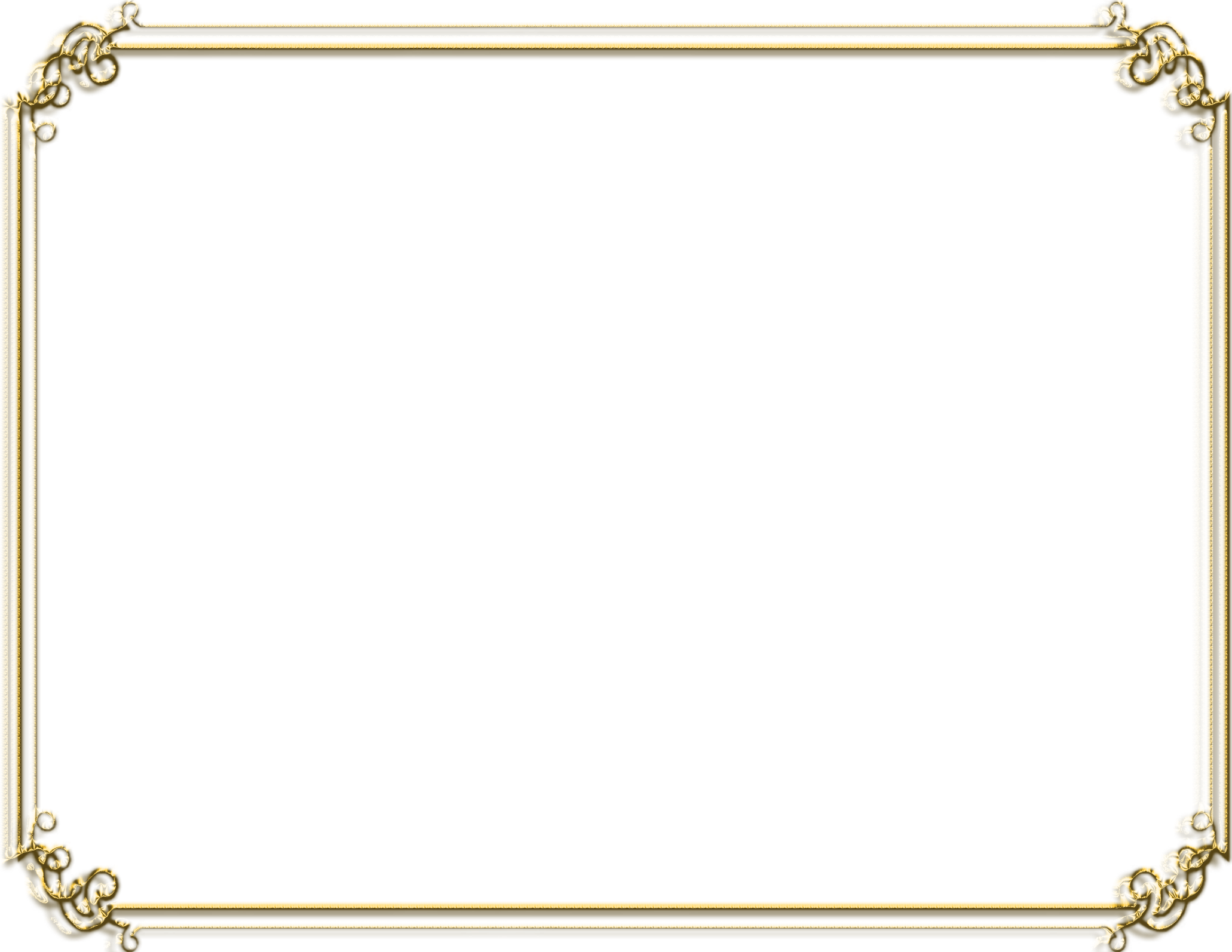 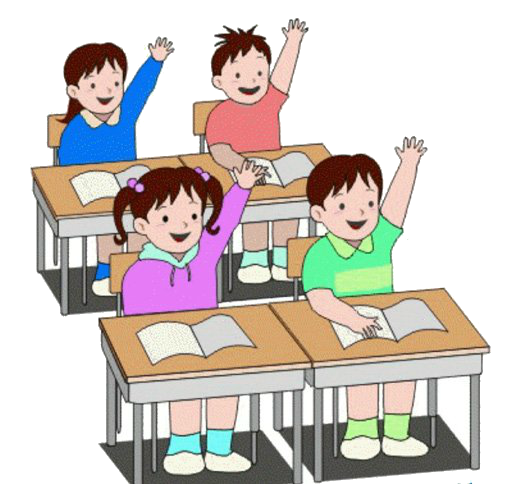 Мотивация – это процесс побуждения себя и других к деятельности для достижения необходимых целей.
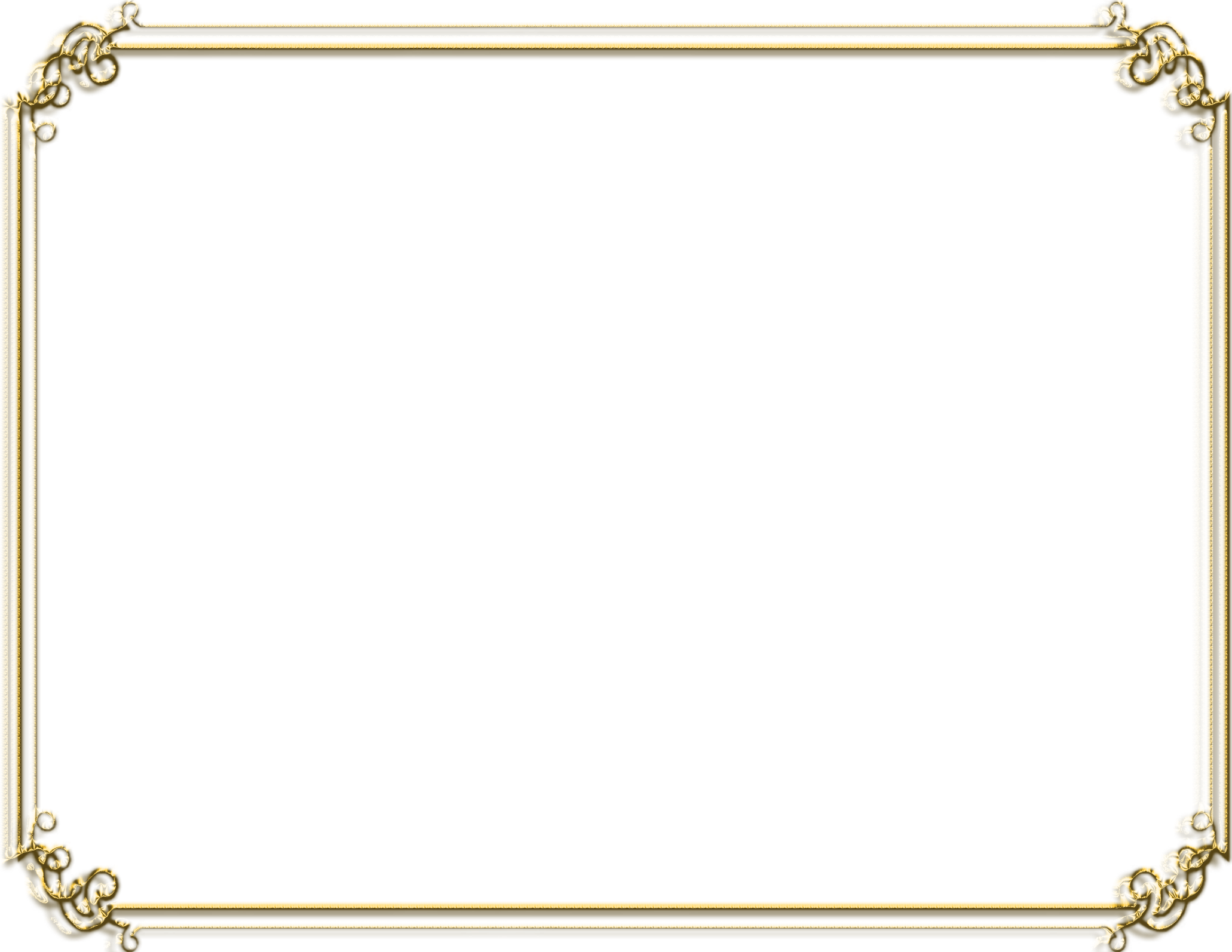 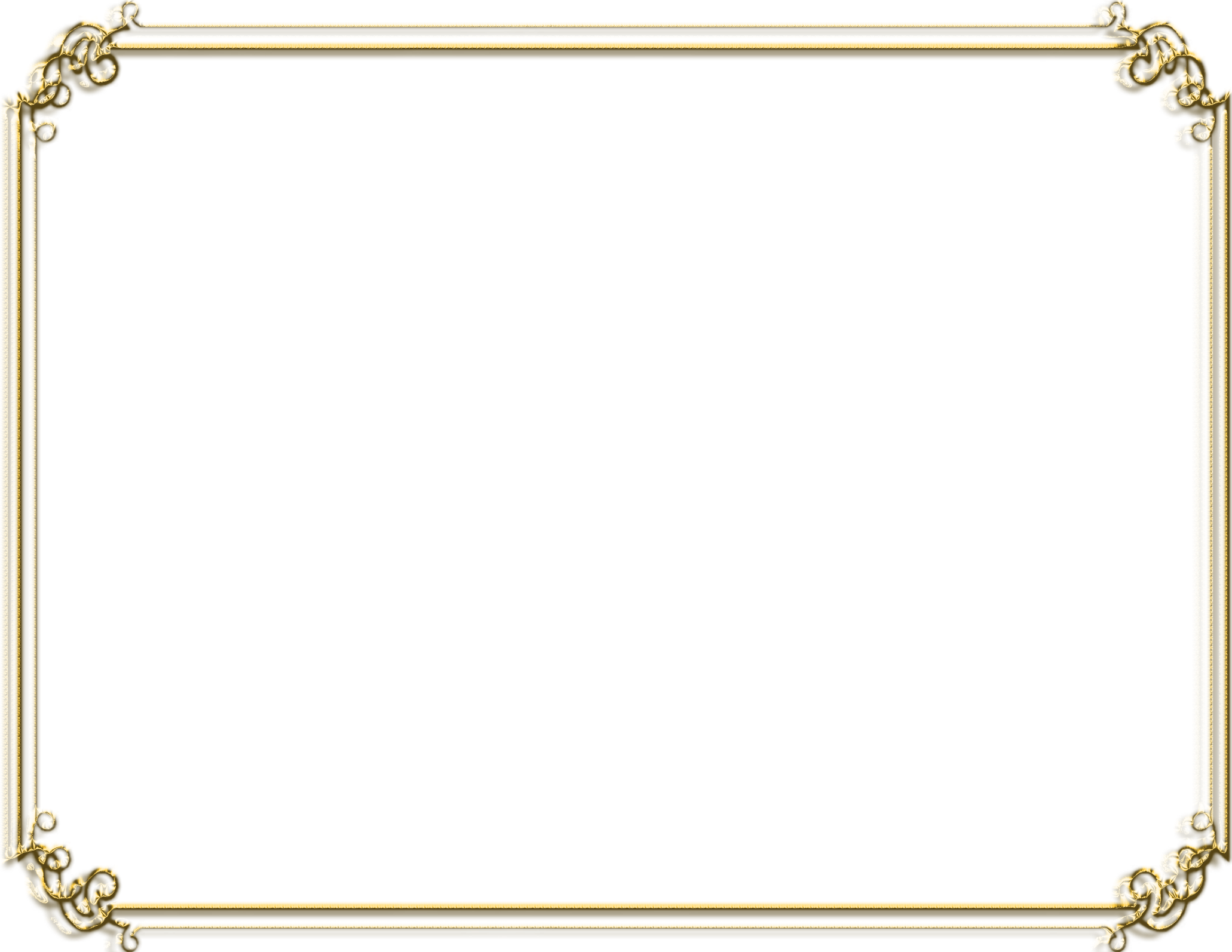 Современные педагогические технологии:
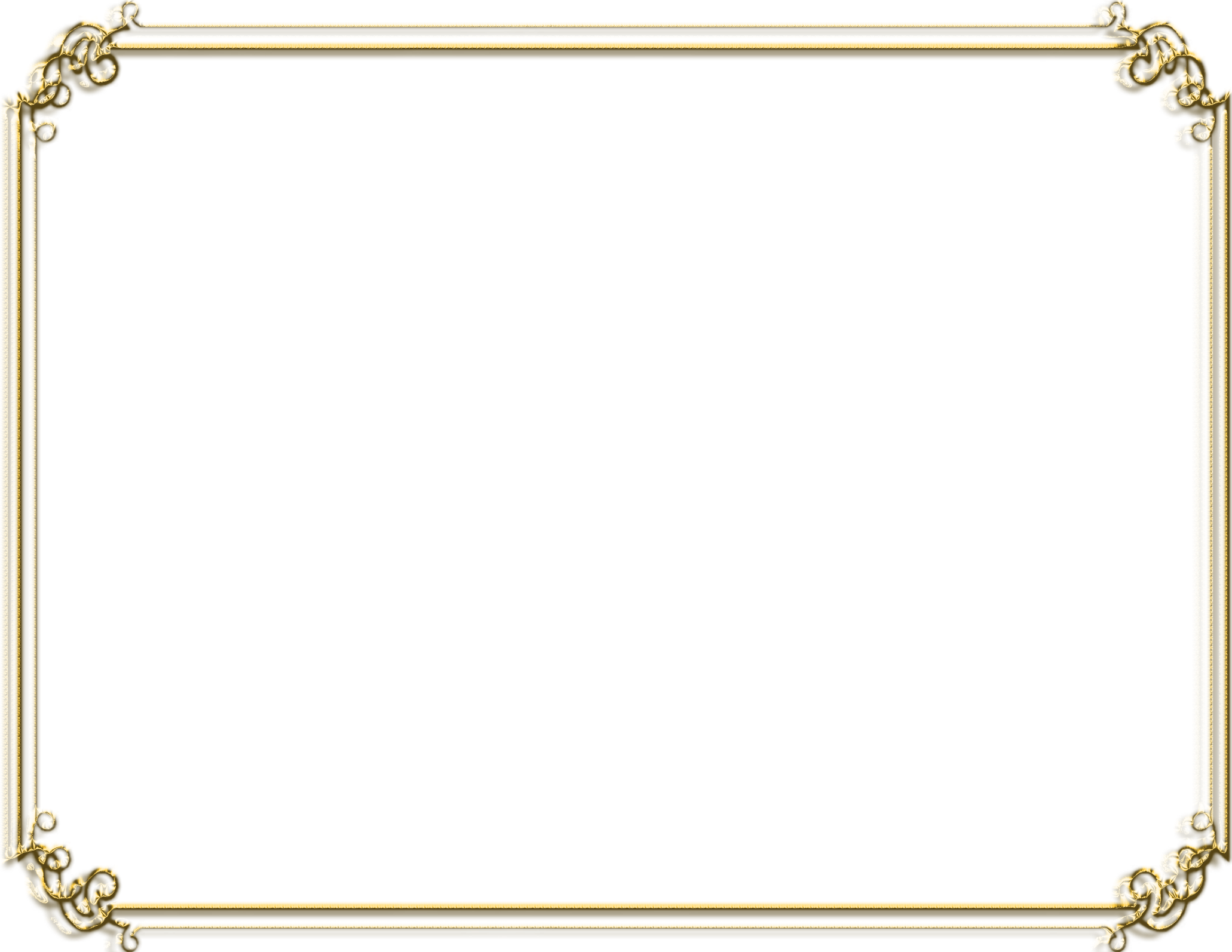 Формы и методы работы:
метод взаимопроверки;

 объяснение материала самими студентами;

 проблемные вопросы;

 дифференцированные задания;
 
 творческие задания;

 суд над героем;
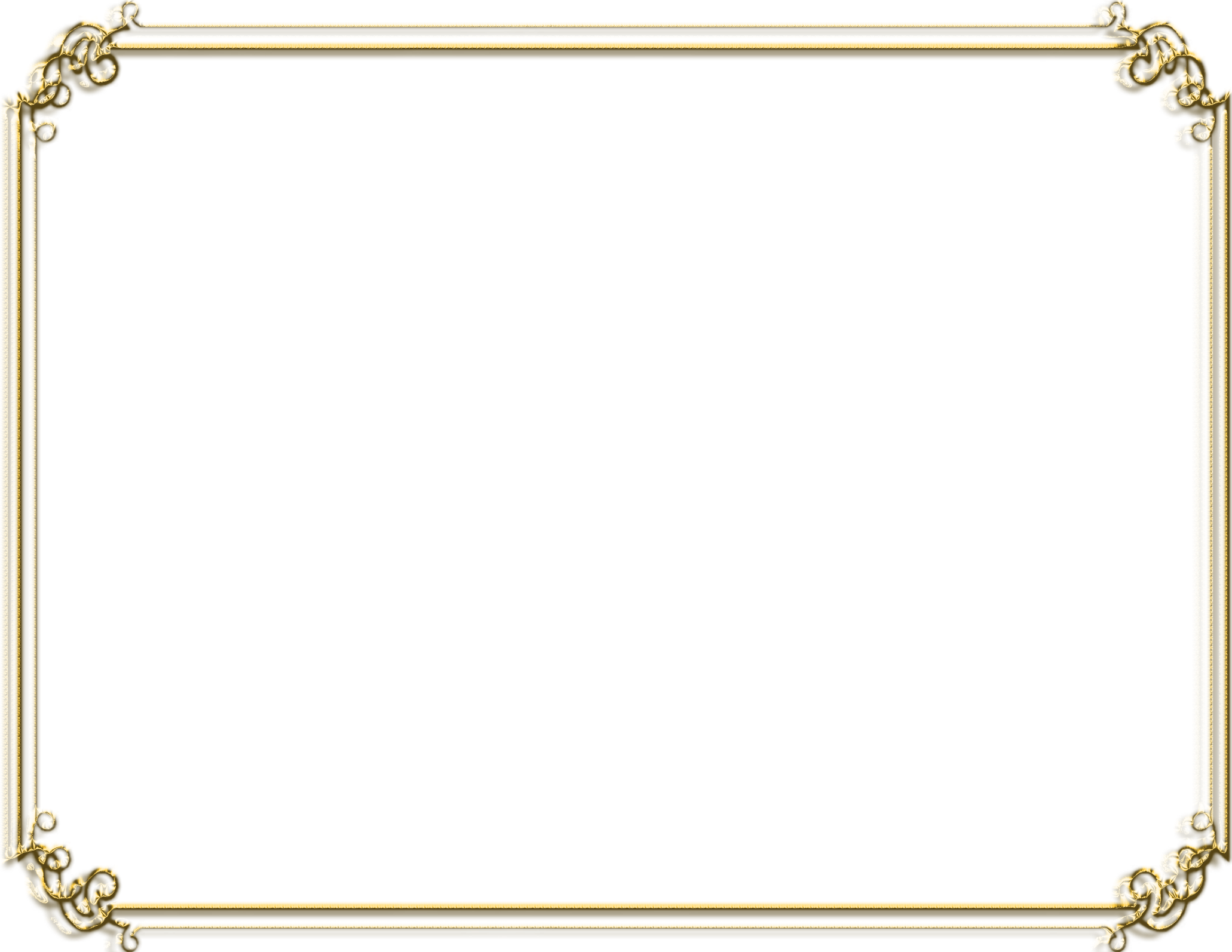 Формы и методы работы:
НЕСТАНДАРТНЫЕ ЗАДАНИЯ:
Заменить слова на слова с противоположными корнями:
Предл…жение – …, к…снуться - …, прот…реть - …, бл…стательный - …, зам…реть - …, заг…р - …, р…стение - …, з…ря - …
Заменить слова однокоренными словами с о-ё после шипящих:
Стеречь - …, ключ - …, волк - …, горячий - …, увлечь - …, большие - …, поджечь бумагу - ..., дешевле – …


КАРТОЧКИ СТУДЕНТОВ:
Собрать сложные слова, используя данные слова:
Римское, север, русский, зелень, страница, лет, электрическая, история, обряды, народное, нефть, запад, греческое, вечная, промысел, сердечные, хозяйство, всемирная, сорок, станция, английский, пол. 
Разобрать слова по составу: землетрясение, возвышался, непредсказуемо, врассыпную.
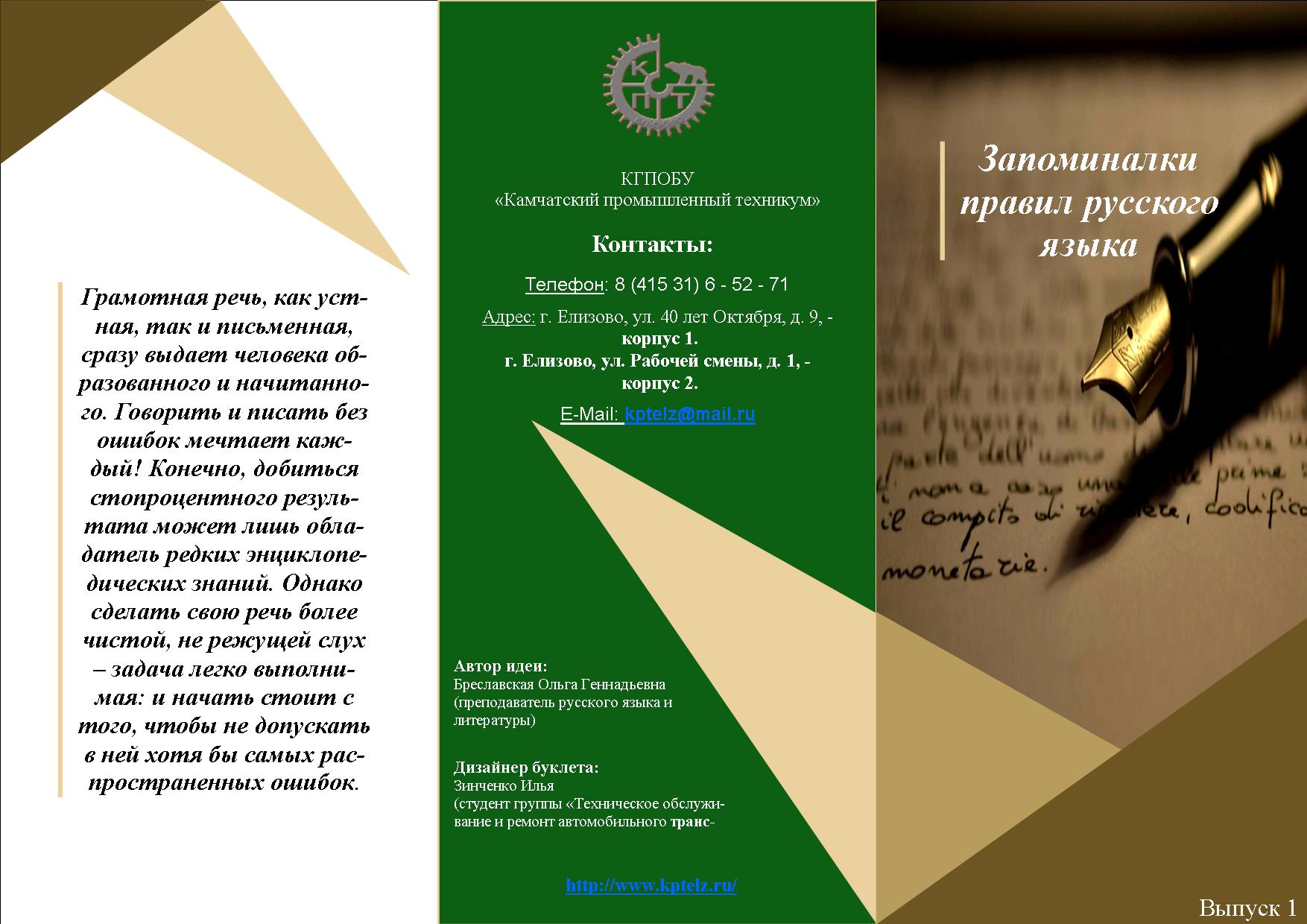 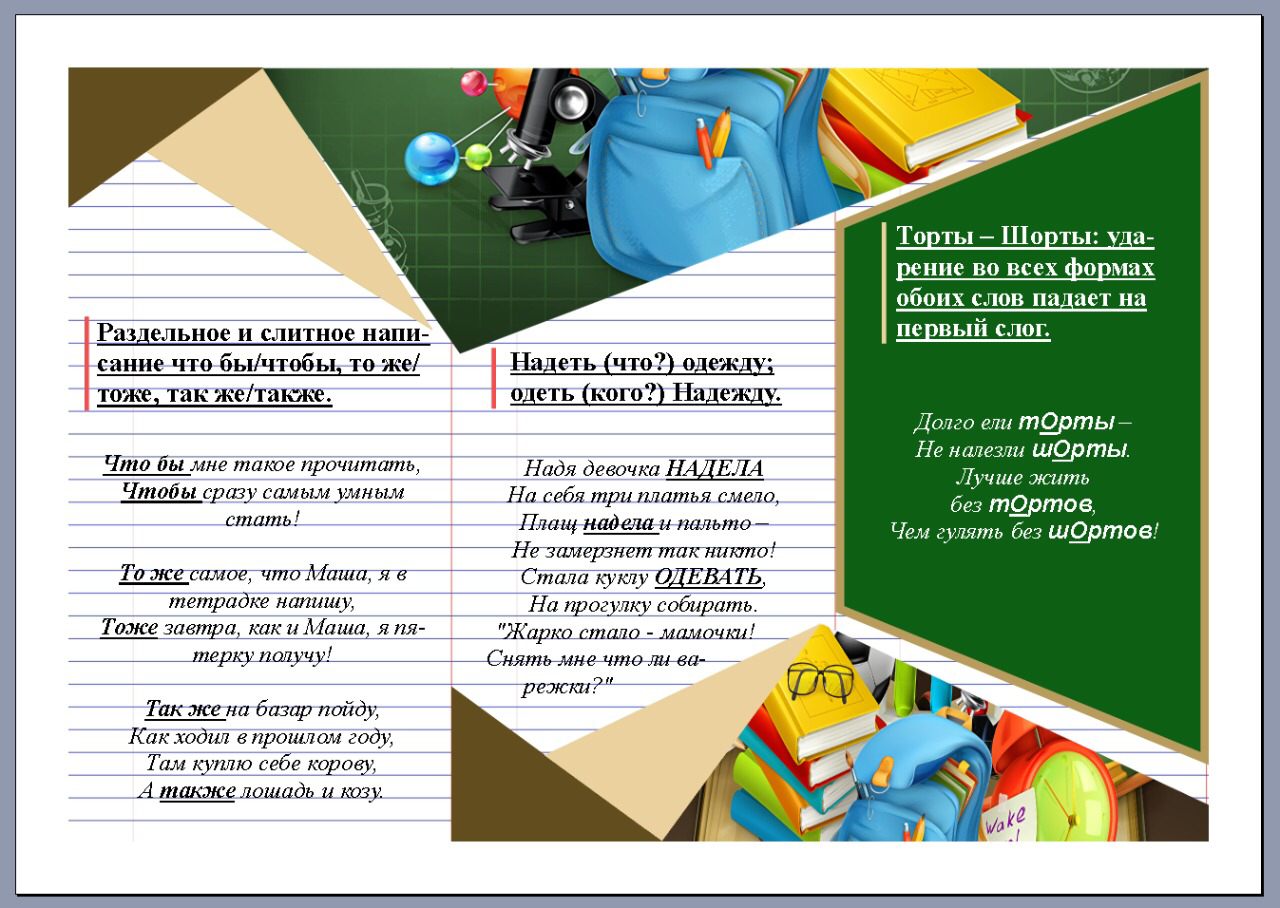 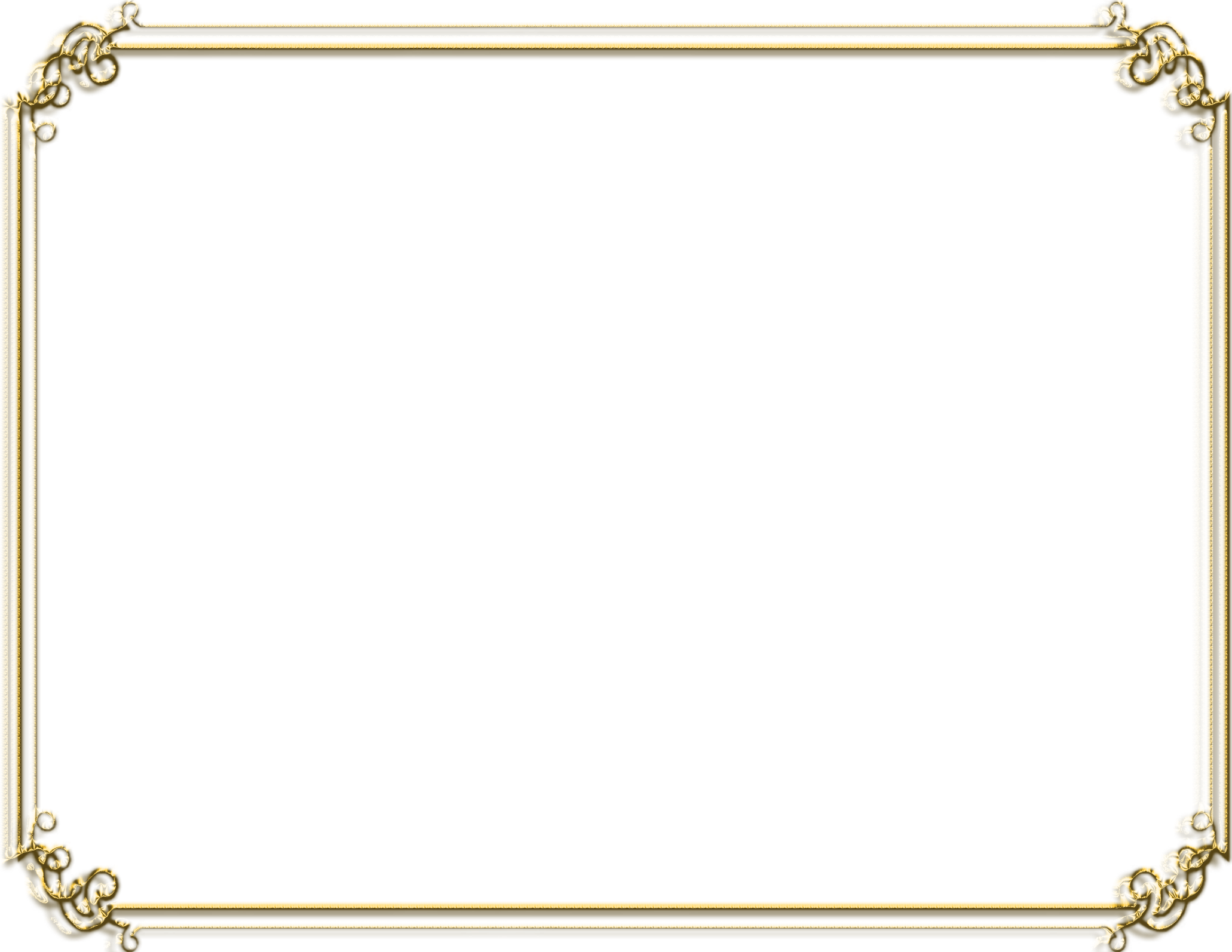 Эпизод из жизни блокадного Ленинграда

По блокадному городу с мамой шел мальчишка лет восьми. Оба от голода с трудом переставляли ноги. Женщина прижимала к себе мальчишку, стараясь его согреть. Вдруг она падает. «Мама! Мама!» - сквозь слезы кричит ребенок, но в ответ лишь тишина. Мальчишка испугался, продолжал тормошить лежащую женщину и кричал во все мальчишечье горло из последних сил: «Мама, не засыпай! Проснись, мама! Мне страшно!»                 Но женщина не отвечала. Ее светлый взгляд  на усталом, изможденном лице смотрел в ленинградское небо, затянутое черными облаками. Она уснула навсегда. А ребенок стоял             на коленях и плакал. Плакал, не понимая, почему мама не встает, почему мама не отвечает. И даже его искренние, горячие слезы не могли разбудить замерзшую женщину.
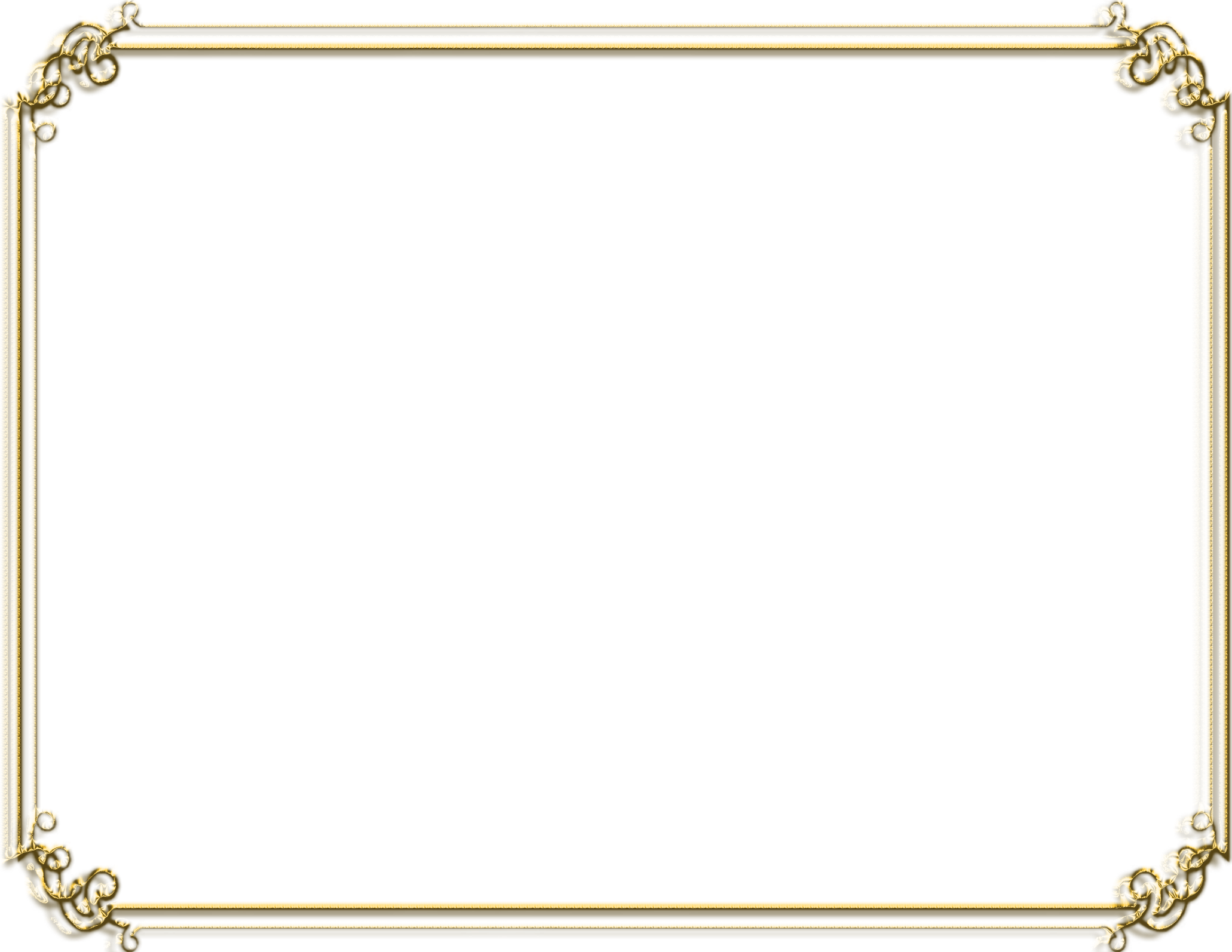 Спасибо за внимание!